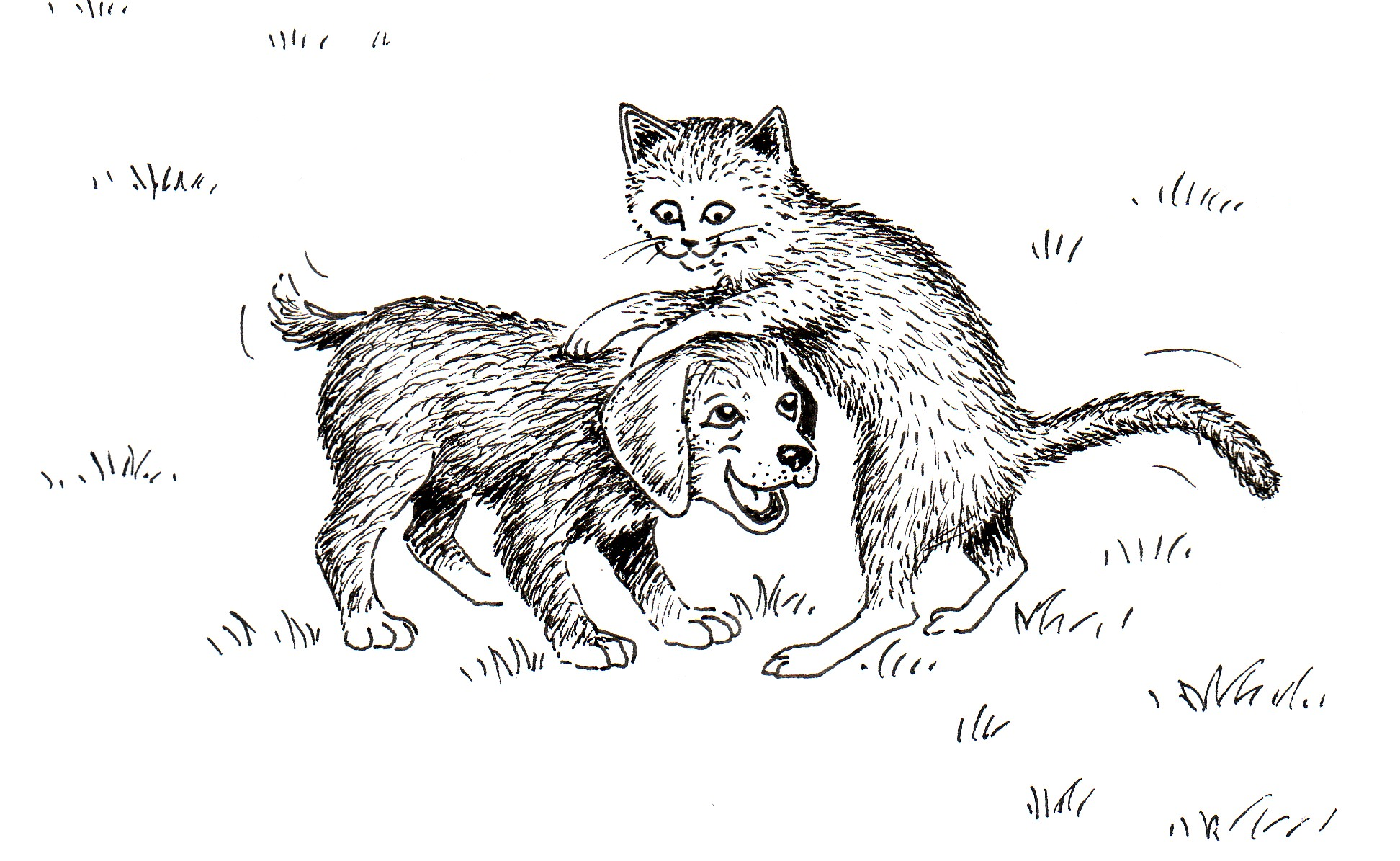 T t
Bóndin eigur lítlan hund


/:  Bóndin eigur lítlan hund, 
Trilla eitur hann  :/
T- R- I- L- L- A, T- R- I- L- L- A
T-R-I-L-L-A,
Trilla eitur hann. 

Bóndin eigur lítlan køtt.  

Bóndin eigur lítið mæ. 

Tá hann rópar: ’Trilla mín,’
trilla øll av stað.
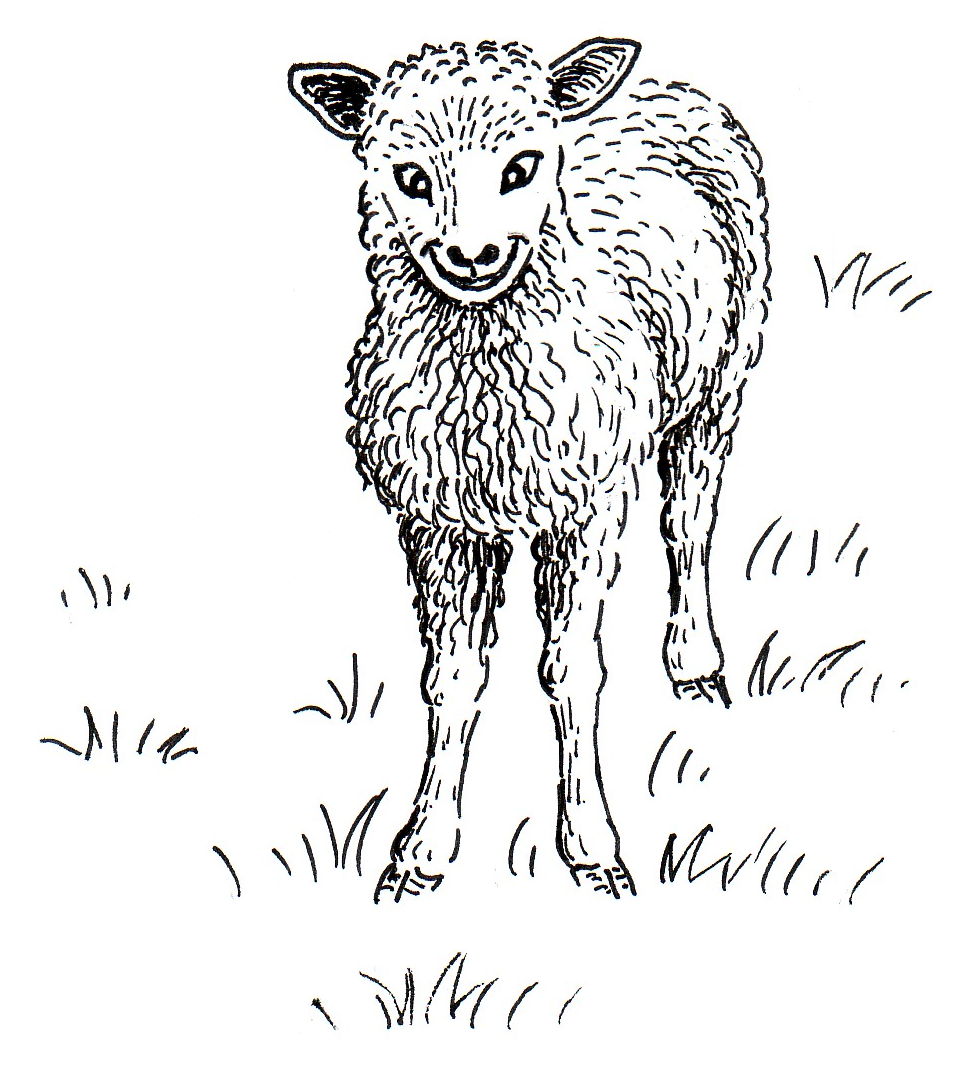 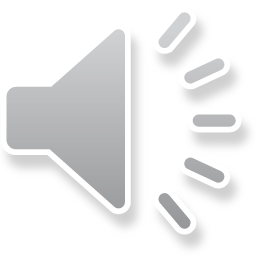 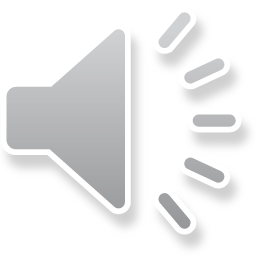 Ein mús og ein ketta
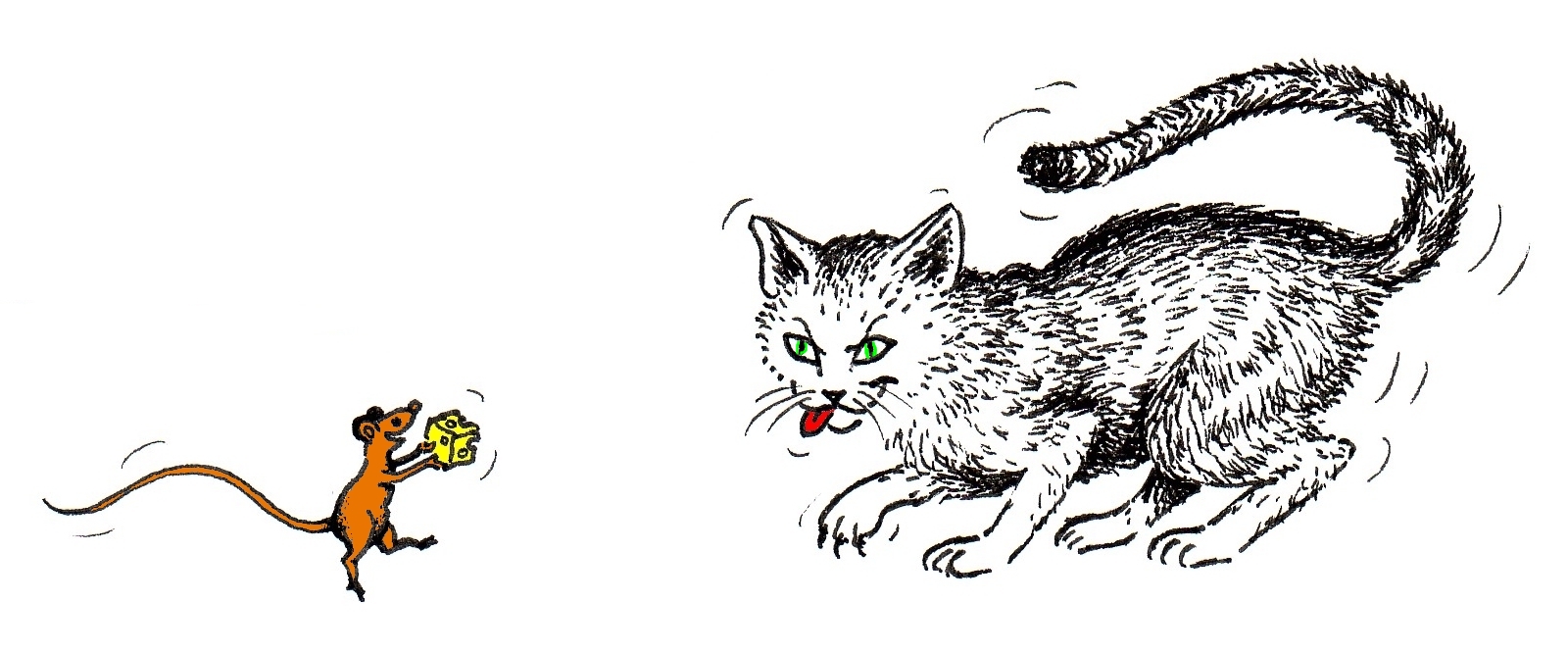 Ein ketta sá
eina mús á tá.
Kettan datt
í ein hatt.
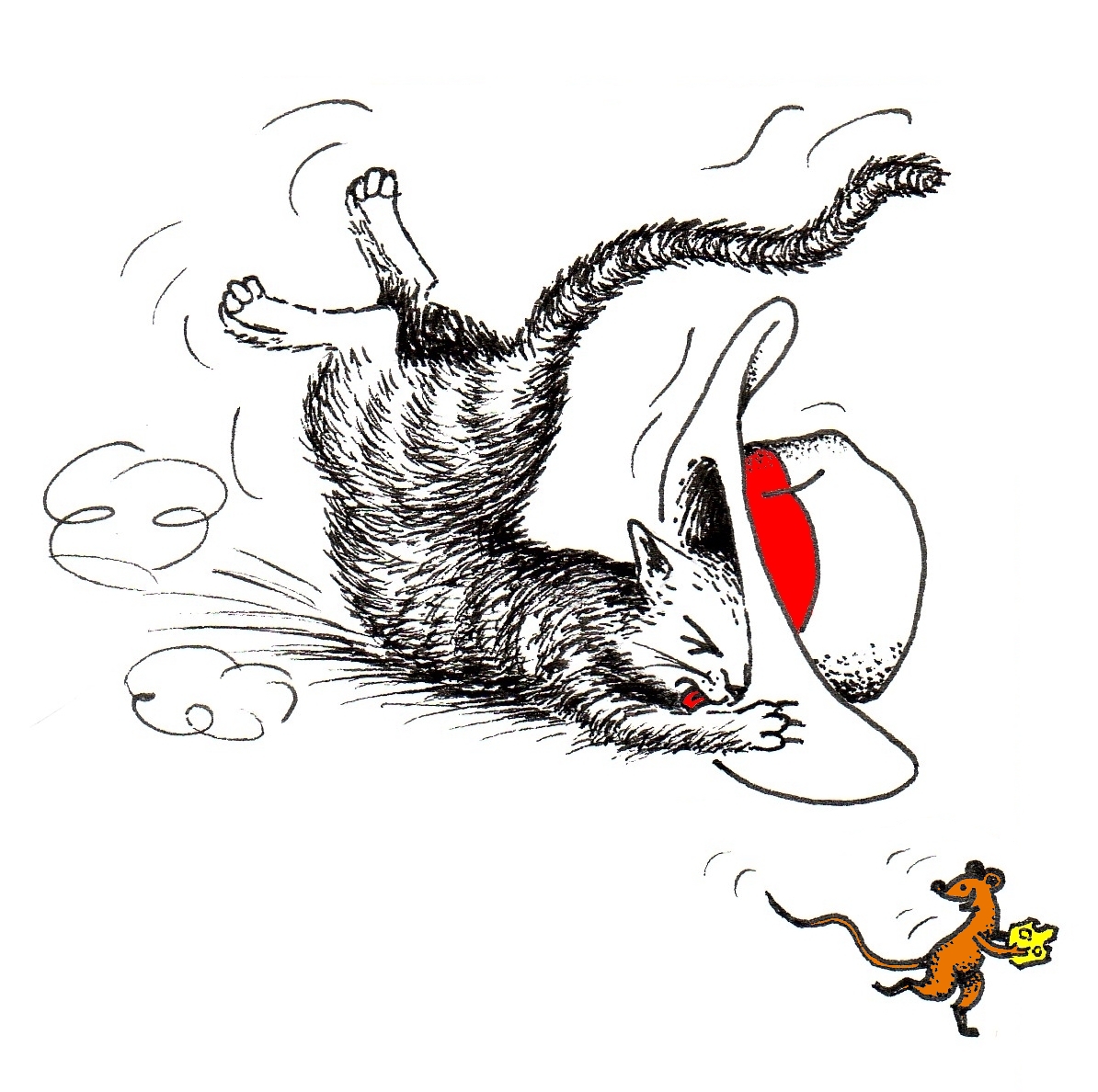 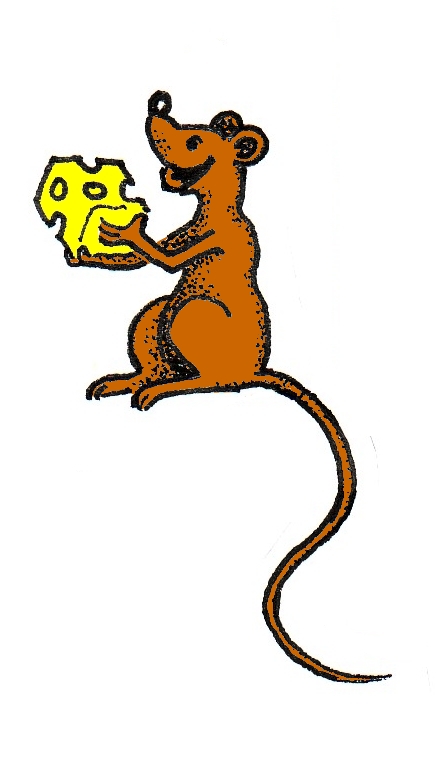 Músin át ost.
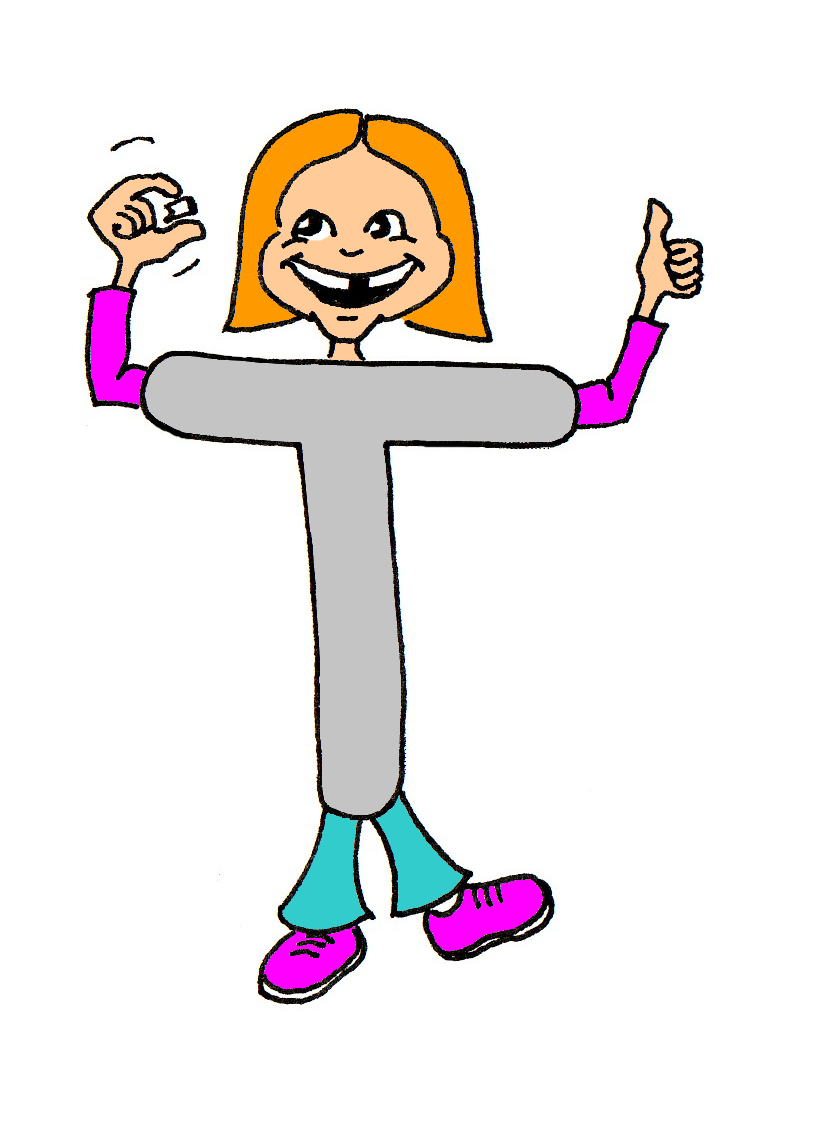 Hey, eg eiti T, 
og eg havi mist eina tonn.